Амуниция и подбор железа
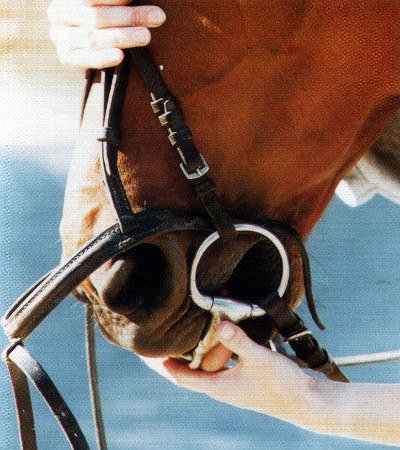 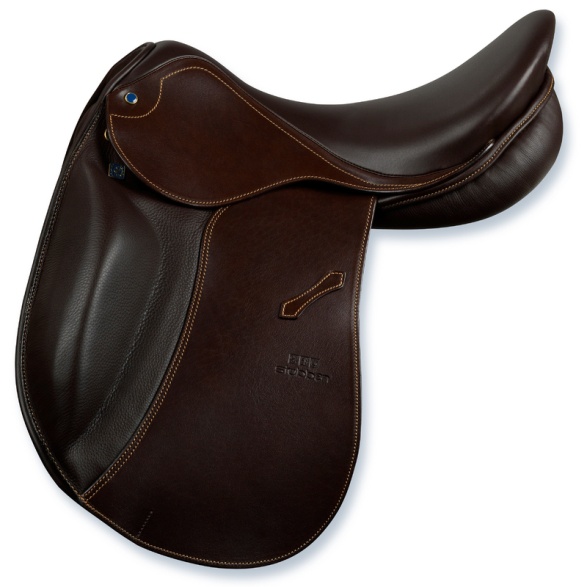 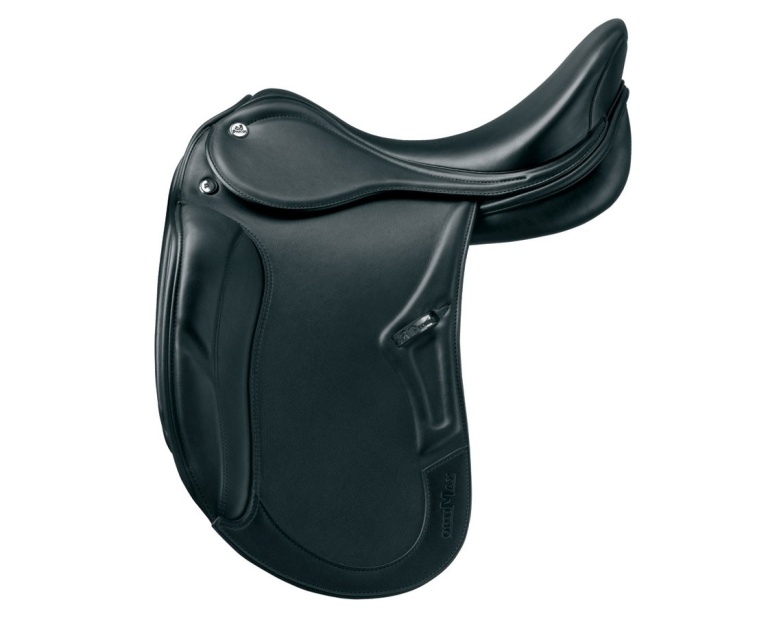 Седло для выездки
Виды трензелей
Железо для мундштучного оголовья
Мундштук
Вспомогательные средства управленияРазвязки
Скользящий шпрунт
Скользящие развязки
Резинка снизу
Шамбон
Шпрунт
Гог
Тренинг система, не оказывающая давление на рот лошади
Мартингал